Chapter 2:   Life - Structure and Function
Section 1:  Exploring Life
5/9/2021
6A2
Page 22
Unicellular and multicellular organisms
For this lesson you will need your…
Science notebook
Pencil case
Textbook  
Wifi MOESTAFF
password-MOESt@ff2020
Learning Objectives:
Students are expected to:

Differentiate between unicellular and multicellular organisms
Keywords
Unicellular and multicellular
What is the difference between Unicellular and multicellular organisms. Write your answer in chat box.
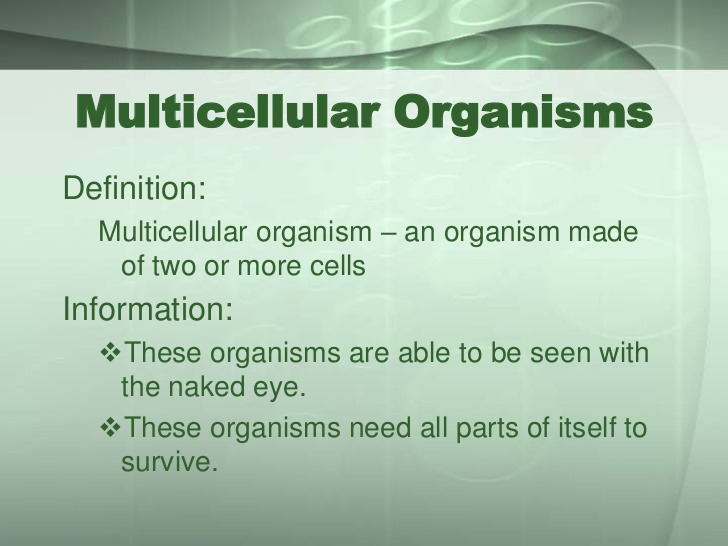 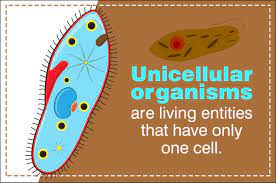 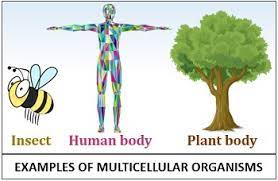 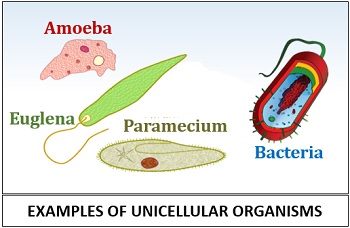 Lesson Starter
Differentiate between unicellular and multicellular organisms
Differentiate between unicellular and multicellular organisms
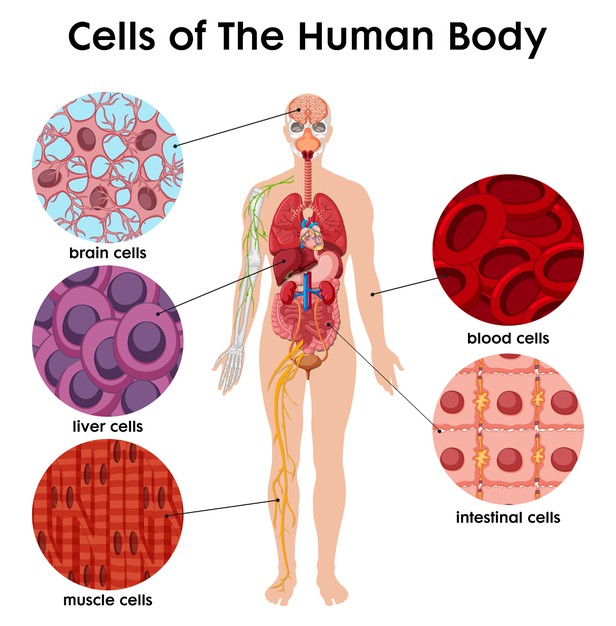 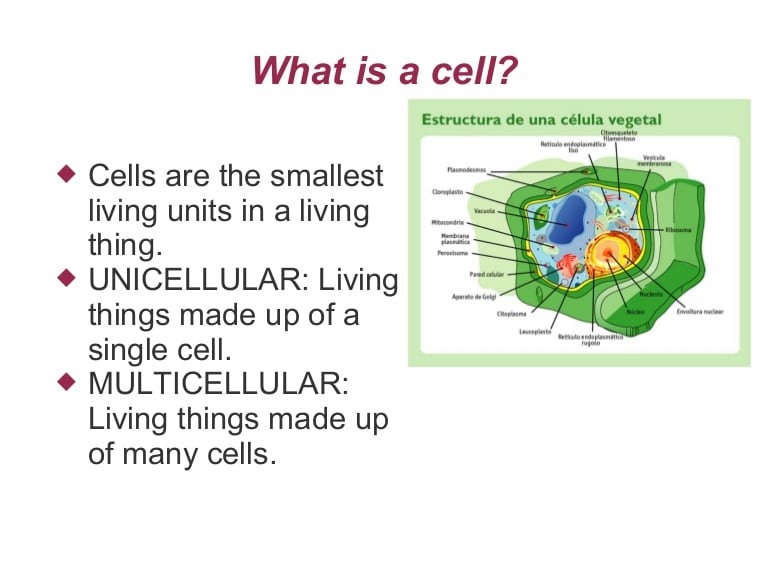 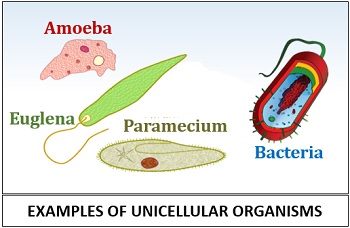 Differentiate between unicellular and multicellular organisms
Living organisms are made of cells. 
In all cells, macromolecules are organized into different structures that help cells function. 
There  are four macromolecules in cells—nucleic acids, lipids, proteins, and carbohydrates. 
Nucleic acids, such as DNA, store information.
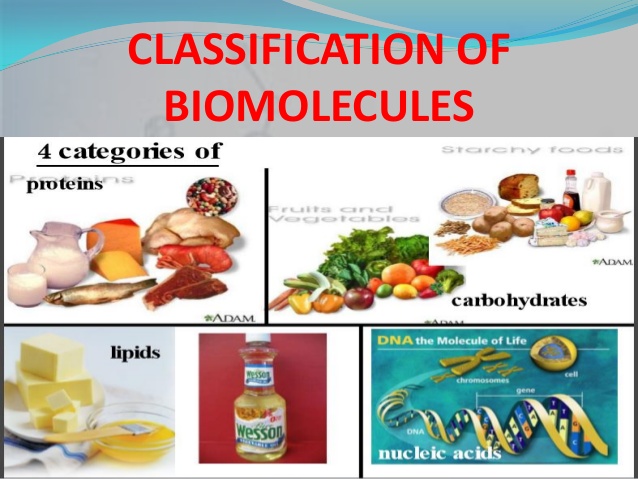 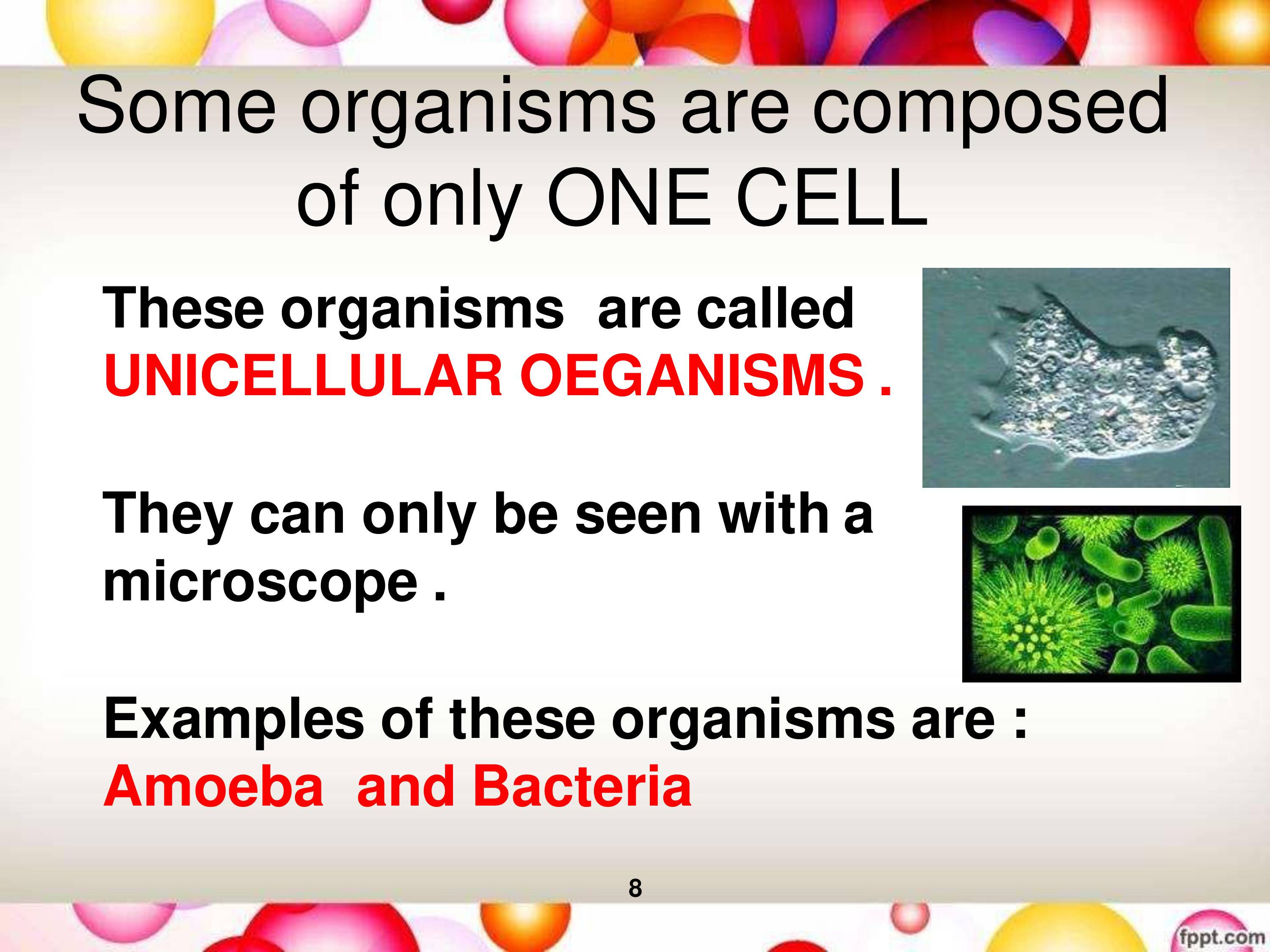 Differentiate between unicellular and multicellular organisms
Unicellular organisms have everything needed to obtain and use energy, reproduce, and grow inside one cell. 
Some unicellular organisms are tiny and cannot be seen with-out a microscope. 
Other unicellular organisms, such as the plasmodial slime mold
R
Differentiate between unicellular and multicellular organisms
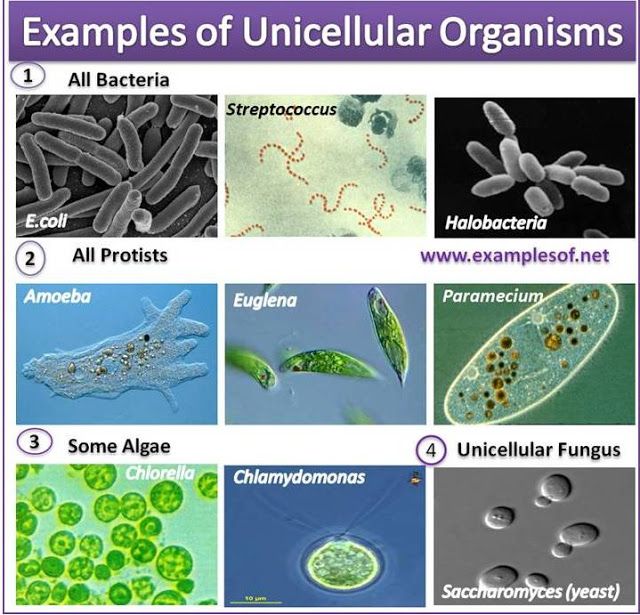 Differentiate between unicellular and multicellular organisms
Quick check
EVALUATE
https://wordwall.net/play/13584/296/214
https://wordwall.net/play/3454/151/947
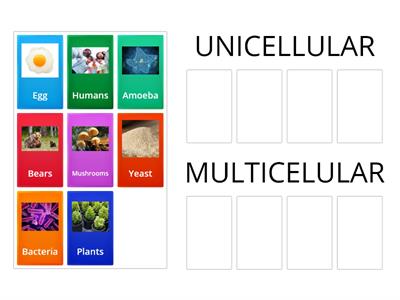 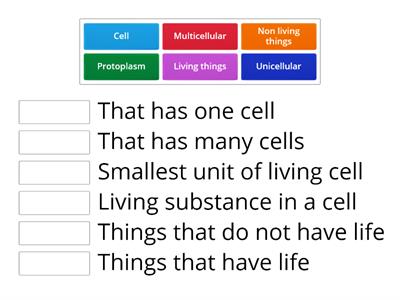 Differentiate between unicellular and multicellular organisms
Listening Activity – unicellular and multicellular organisms
ENGAGE
write any 2 difference between unicellular and multicellular organisms?

 

Write down answers in chat box.
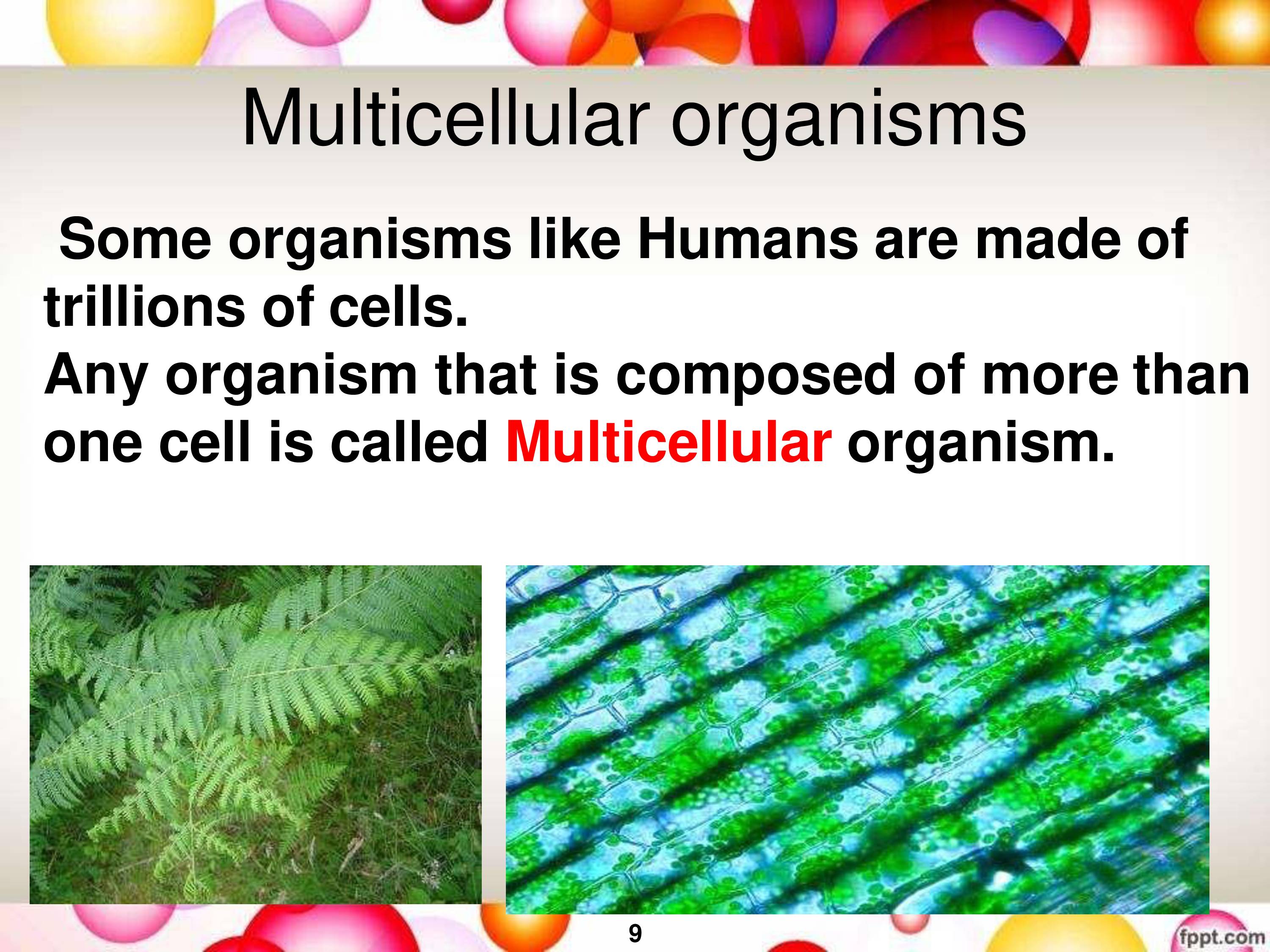 Differentiate between unicellular and multicellular organisms
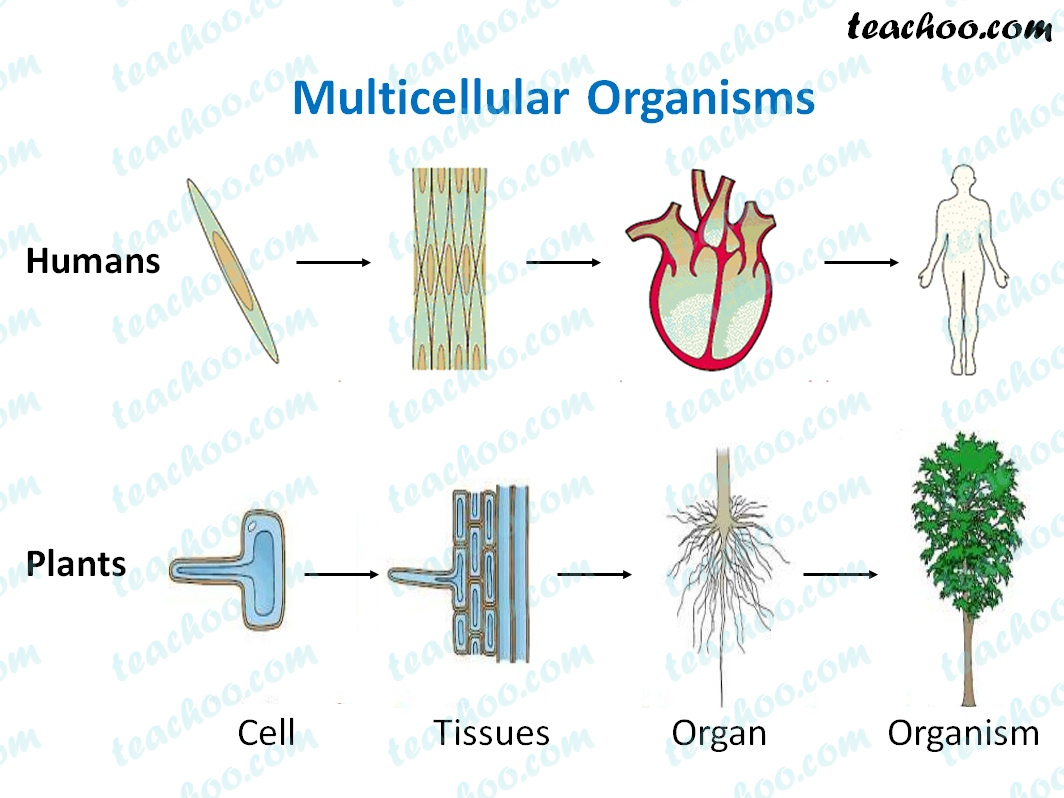 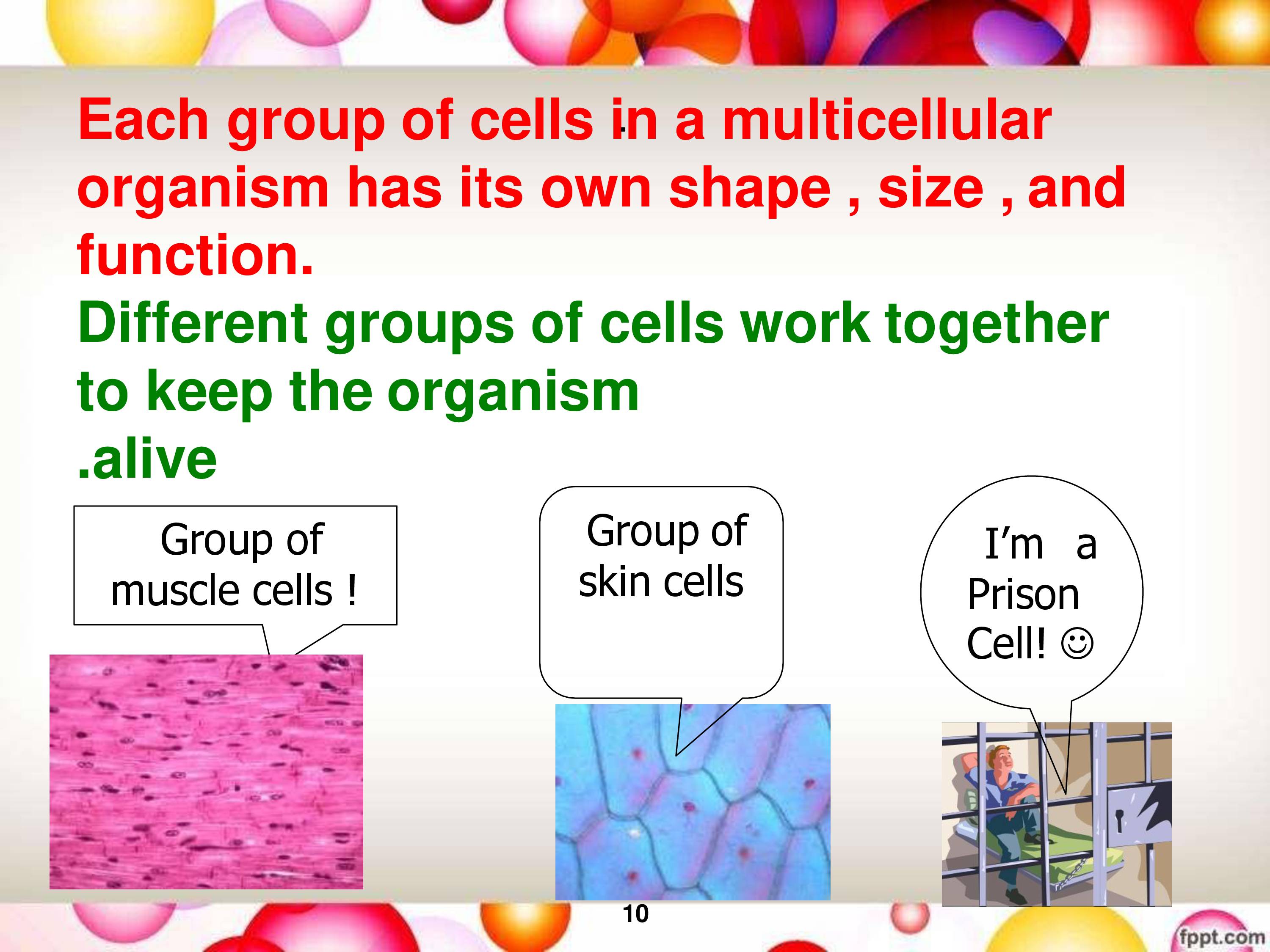 Differentiate between unicellular and multicellular organisms
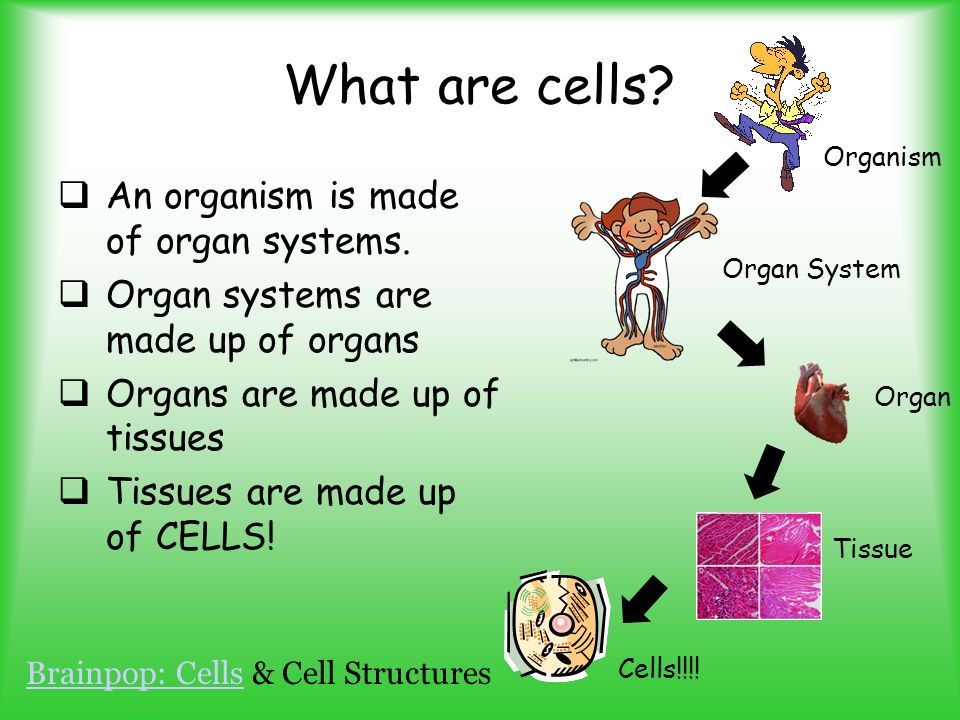 Differentiate between unicellular and multicellular organisms
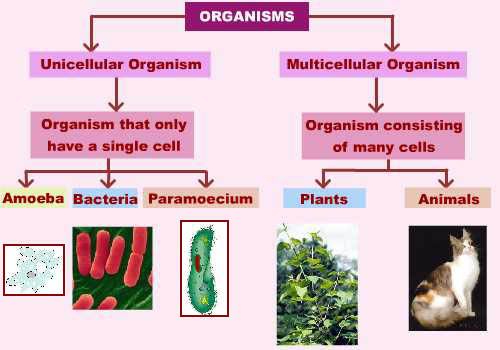 Differentiate between unicellular and multicellular organisms
Plenary
EVALUATE
https://wordwall.net/play/4893/355/9934
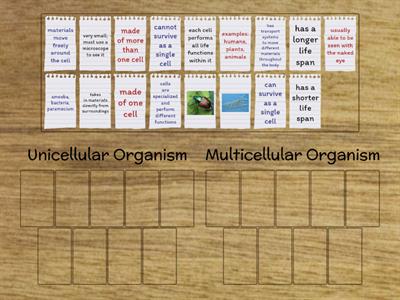 https://wordwall.net/play/492/845/8160
Plenary/ Exit ticket
Self assessmentType your name and self-assessment in the chat box.
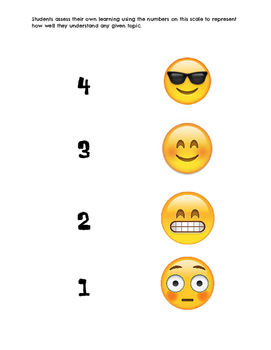 I totally understand! -  9 or 10/10  or 5/5
I get it! –  7 or 8 /10
or 4/5
I’m nearly there! -  5 or 6 / 10
or 3/5
I need more help please! – 4 or less
or 2/5 or less